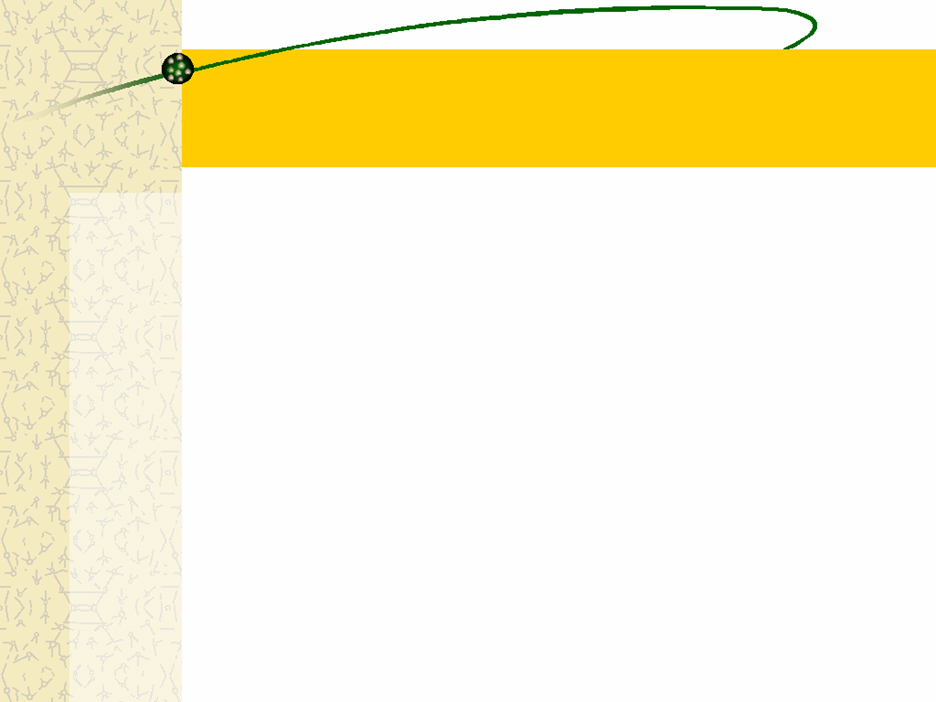 ОГБОУ ДПО «Костромской областной институт развития образования»
«Техническое конструирование – тип детского конструирования»
Методические рекомендации
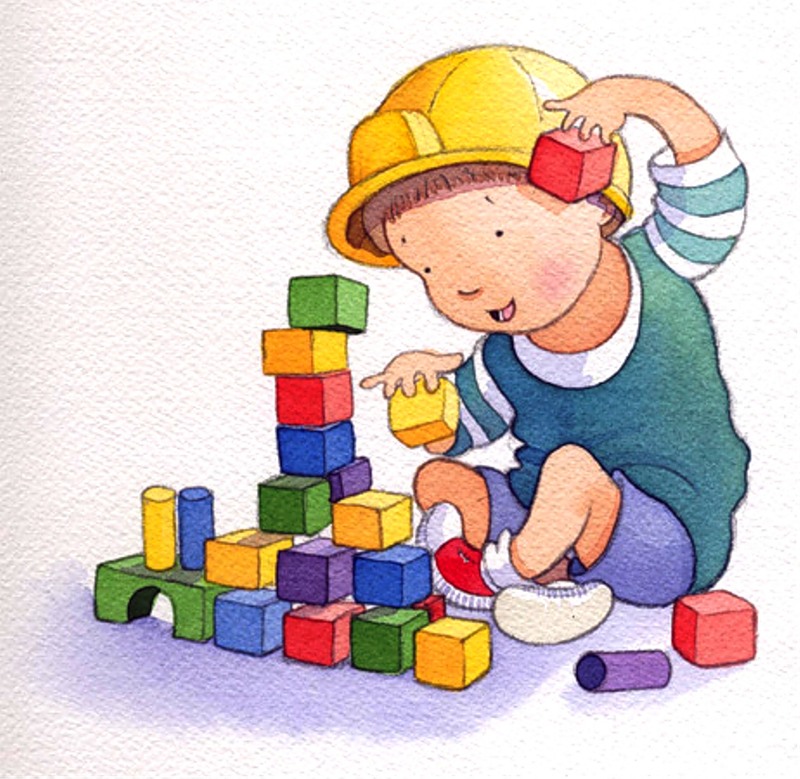 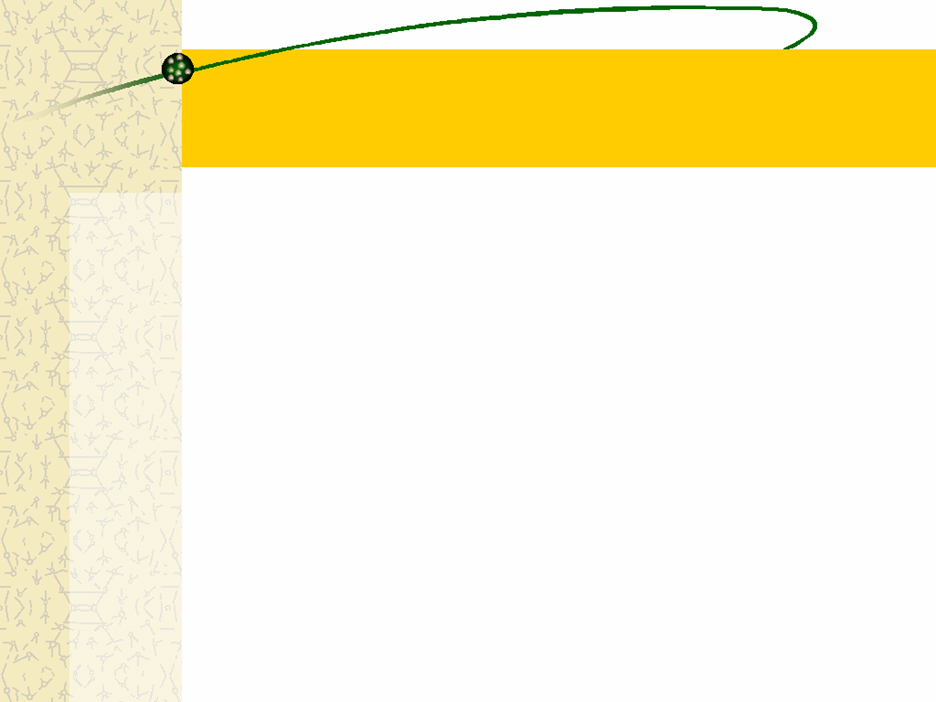 Методические рекомендации предназначены для воспитателей
Методические рекомендации посвящены 
проблеме развития детского конструирования  как деятельности,  в процессе которой развивается и сам ребенок. Особое внимание уделяется одному из типов  конструирования – техническому конструированию. Рассматриваются разные виды технического  конструирования, а также формы организации обучения конструированию: конструирование по образцу; конструирование по условиям;
 конструирование по замыслу.
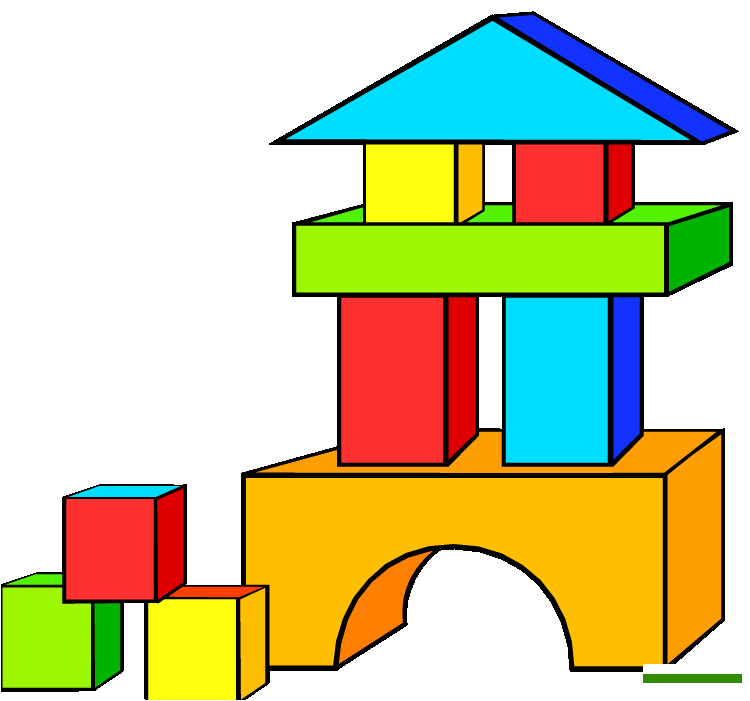 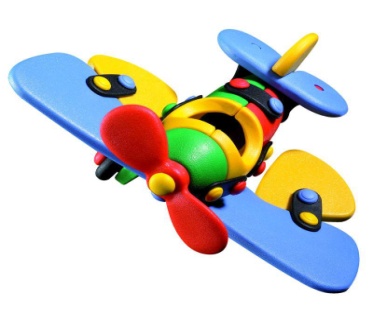 ОГБОУ ДПО «Костромской областной институт развития образования»
Техническое  конструирование – 
тип детского конструирования.

Автор-разработчик:
Раева Валентина Вячеславовна, 
методист отдела сопровождения
 дошкольного образования
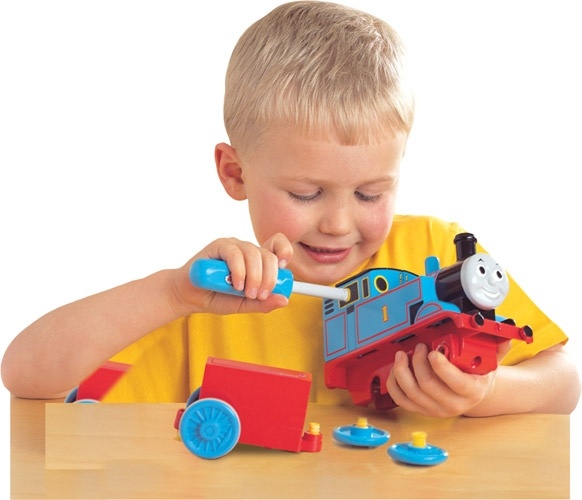 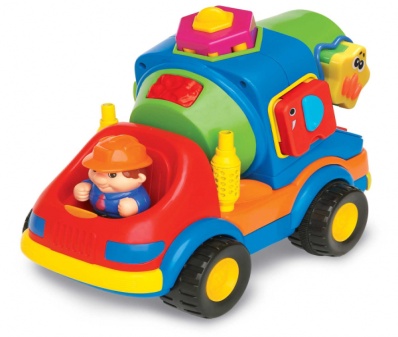 Вопросы:
«Чем конструирование отличается     от игры?
 «Целесообразно ли использование термина «строительные игры?»
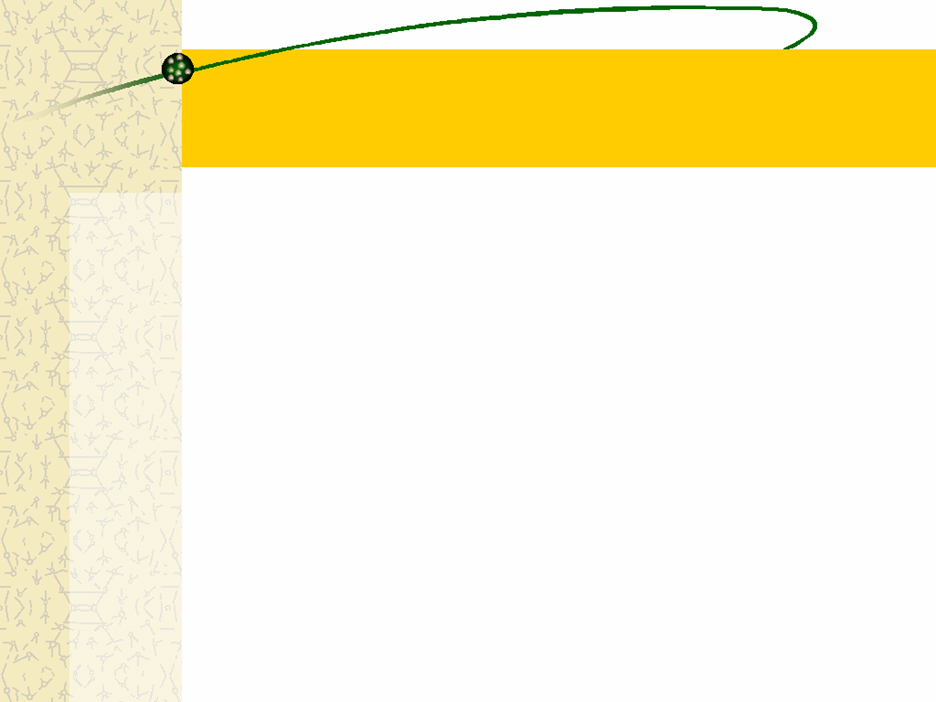 содержание
Конструирование – 
вид продуктивной деятельности 
детей дошкольного 
возраста
1 раздел.
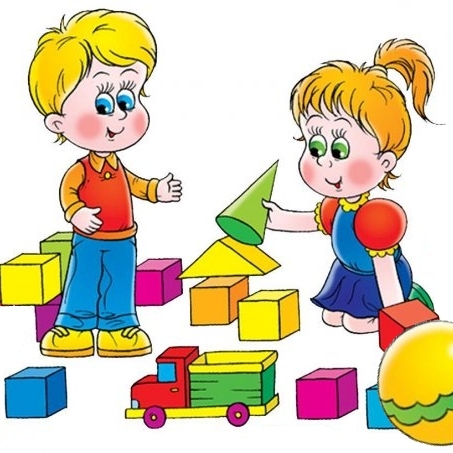 .
Конструирование – универсальный вид деятельности
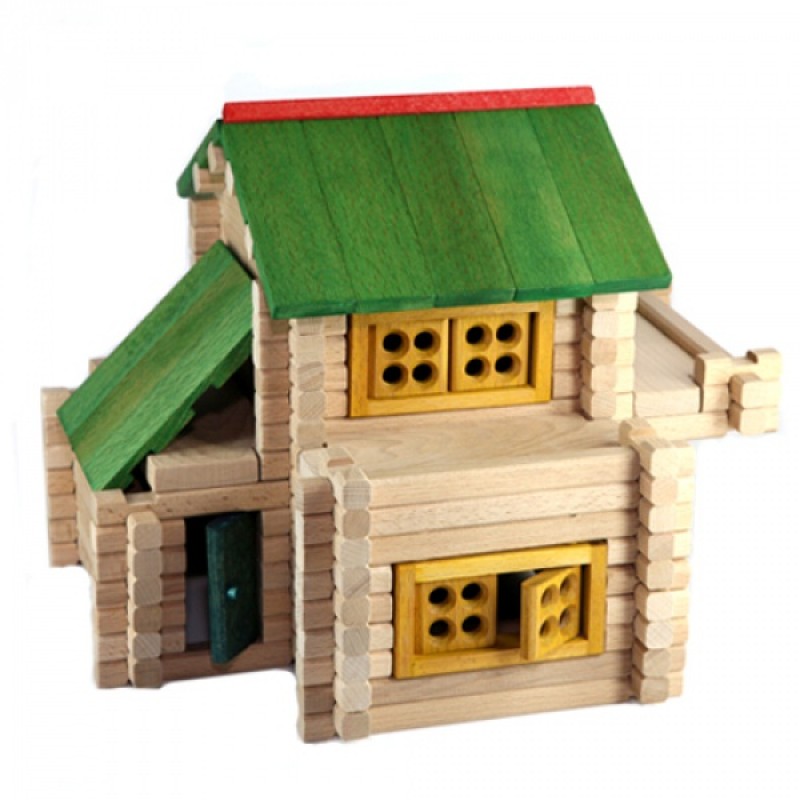 часть – целое
                 целое - часть
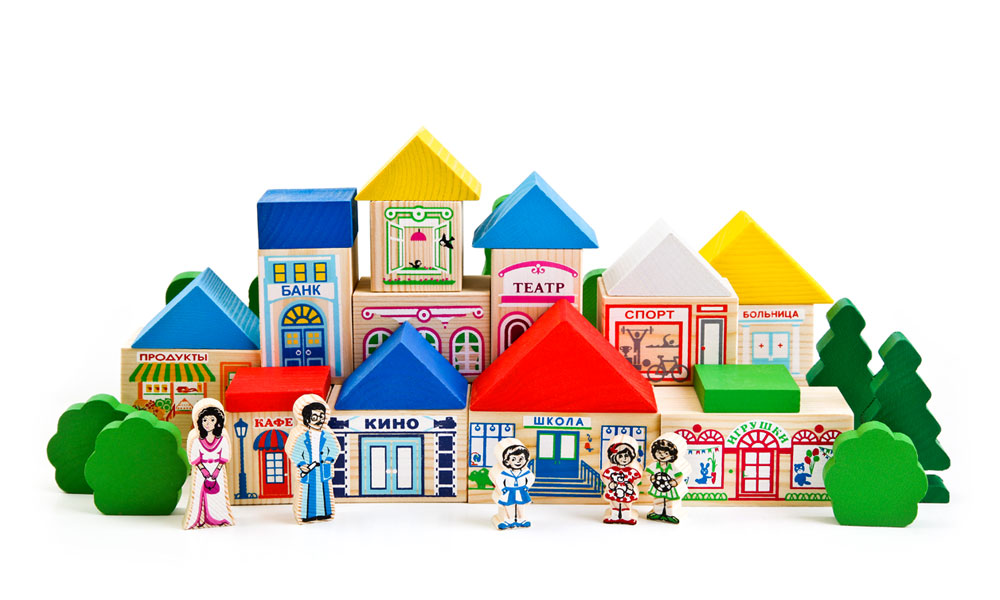 6
.
Конструирование – сложный вид деятельности для детей
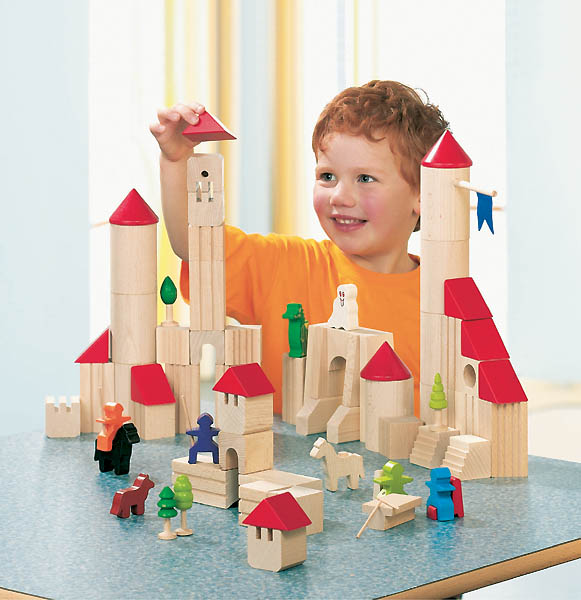 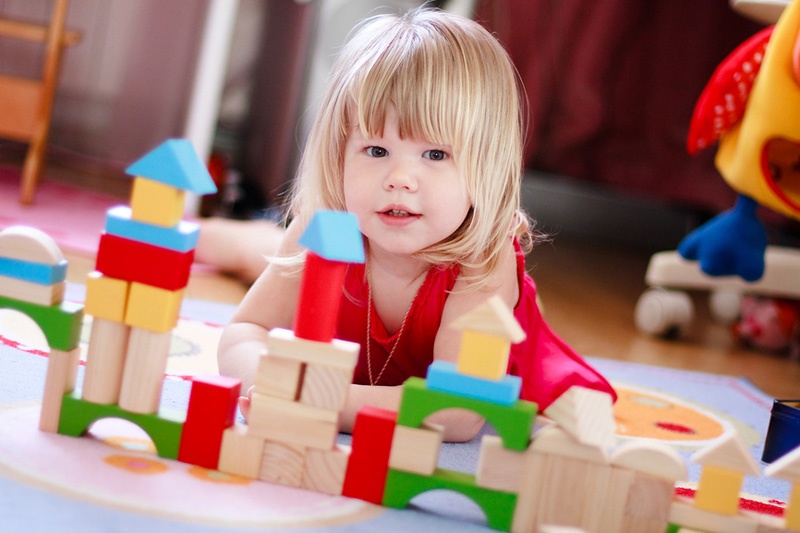 7
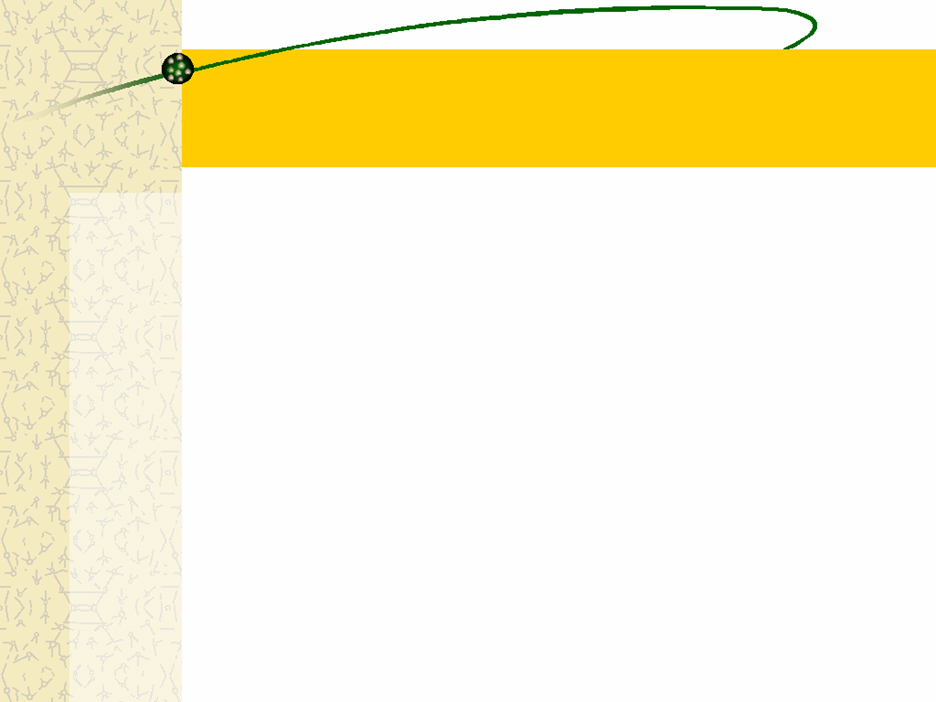 содержание
Виды технического конструирования
2 раздел.
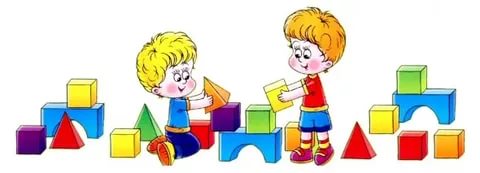 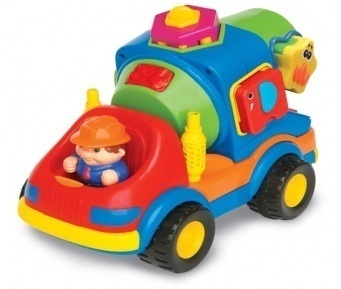 Техническое  конструирования
конструирование из строительных материалов;
  конструирование из деталей конструкторов, имеющих разные способы крепления;
 конструирование из крупногабаритных модульных блоков;
 конструирование на базе компьютерных программ.
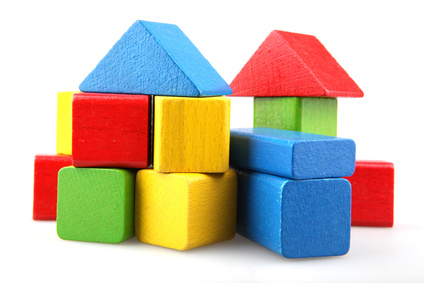 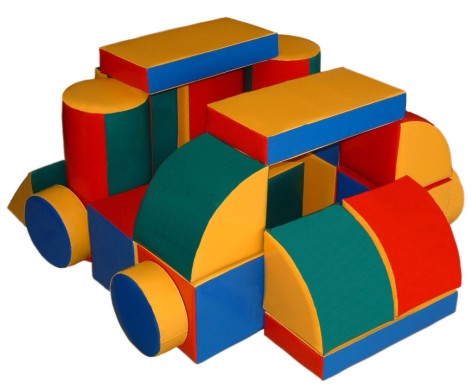 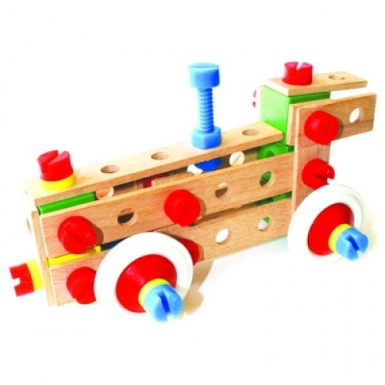 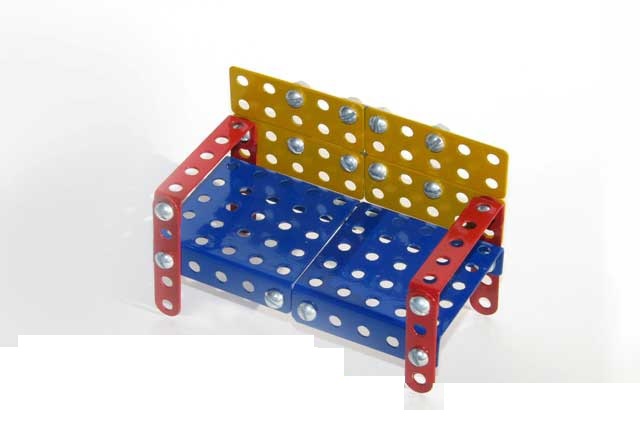 9
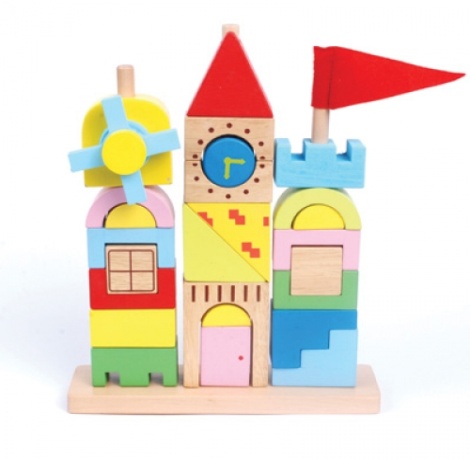 конструирование 
из строительного материала
является наиболее доступным и лёгким видом конструирования 
для детей дошкольного возраста
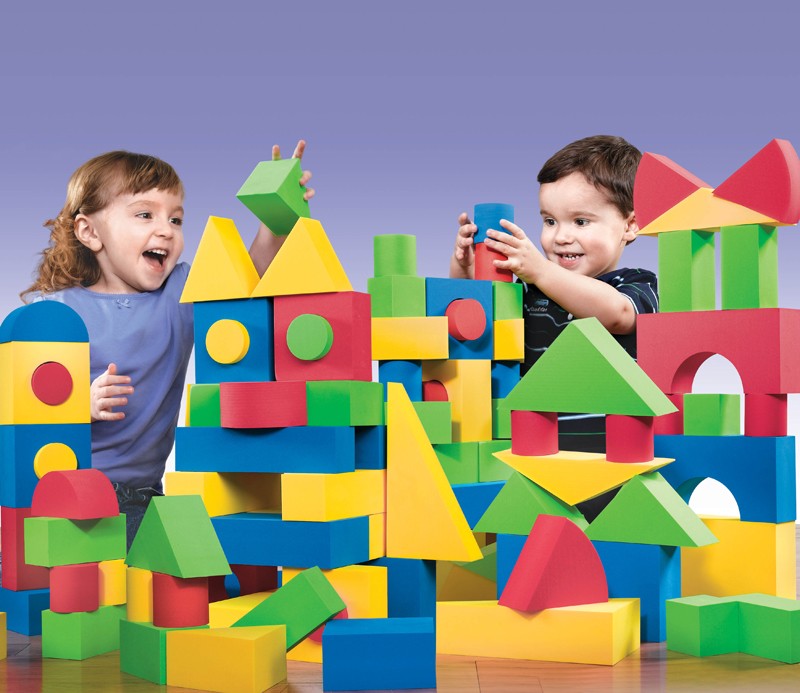 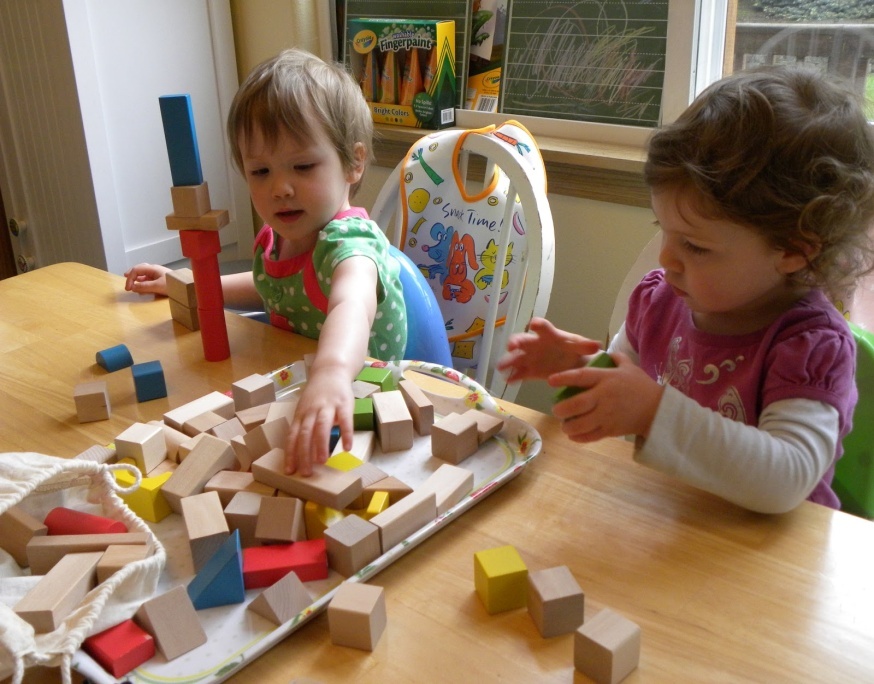 10
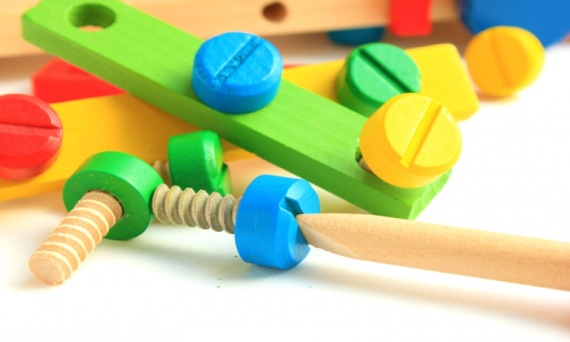 конструирование 
из деталей конструктора
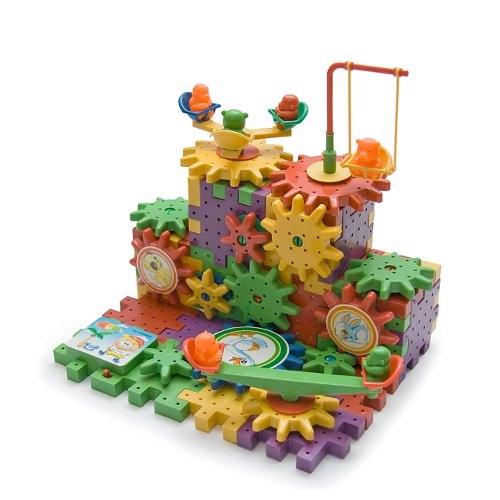 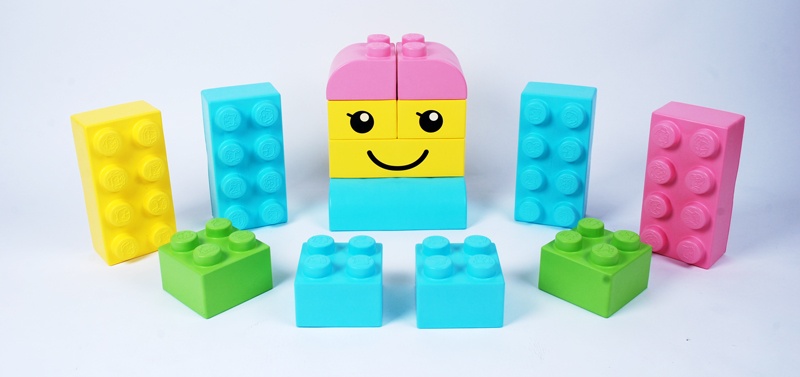 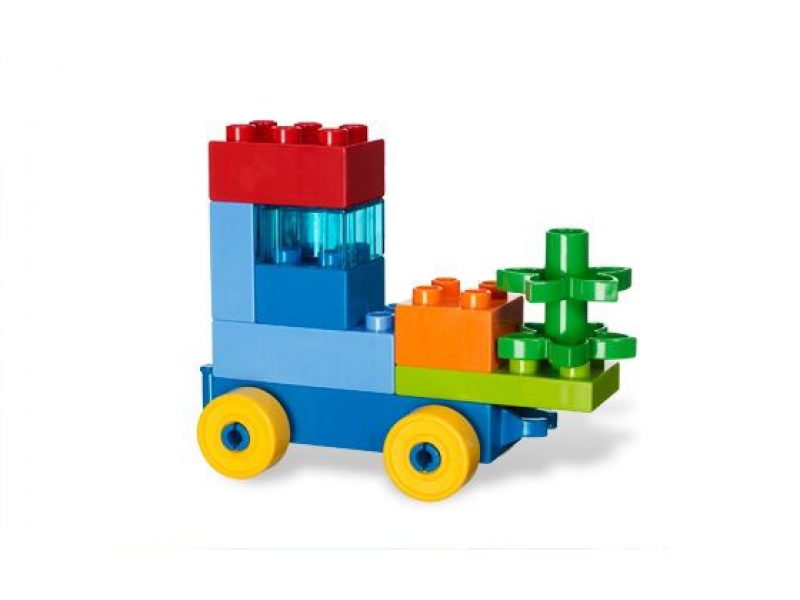 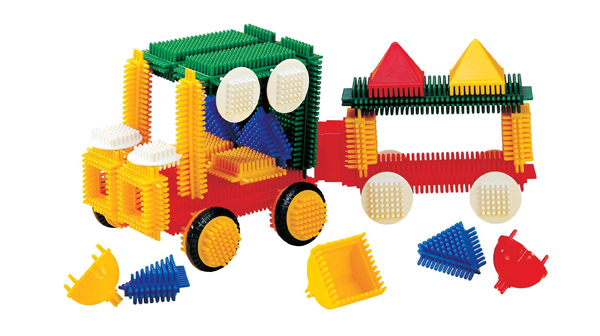 11
конструирование из крупногабаритных модулей
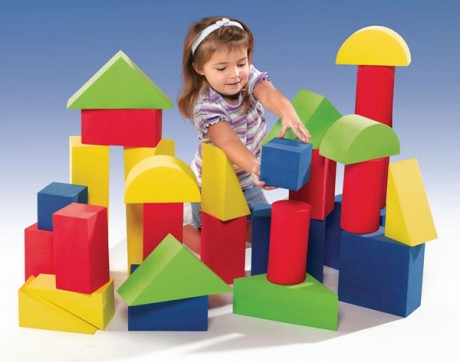 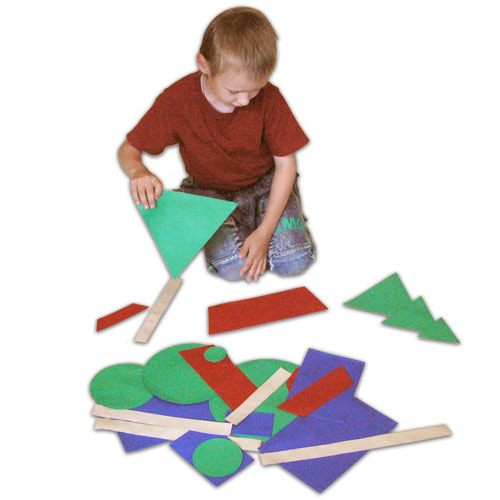 12
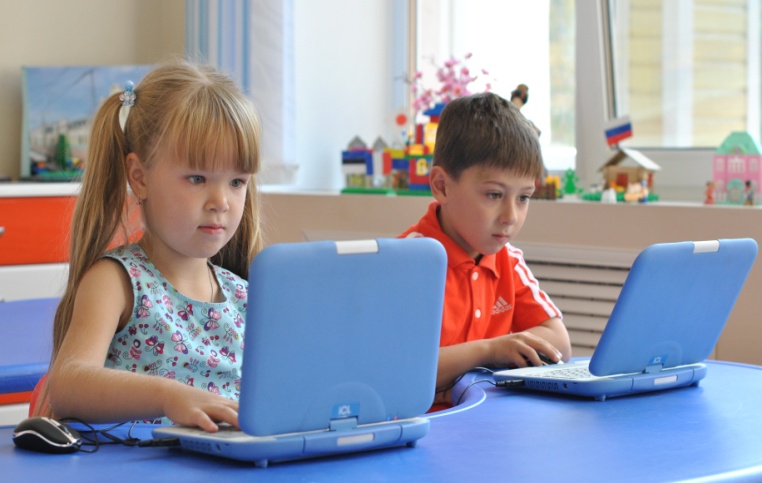 компьютерное
 конструирование
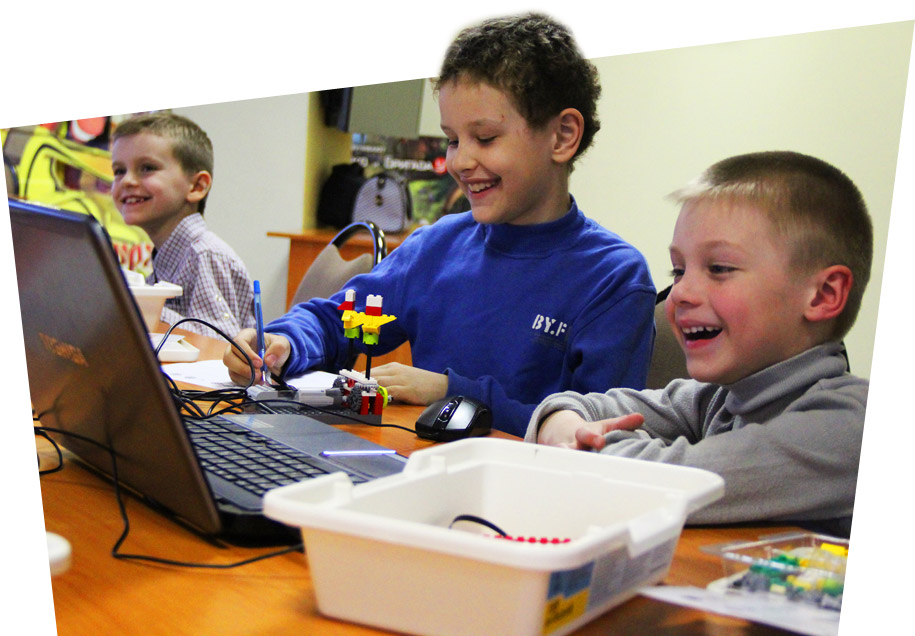 13
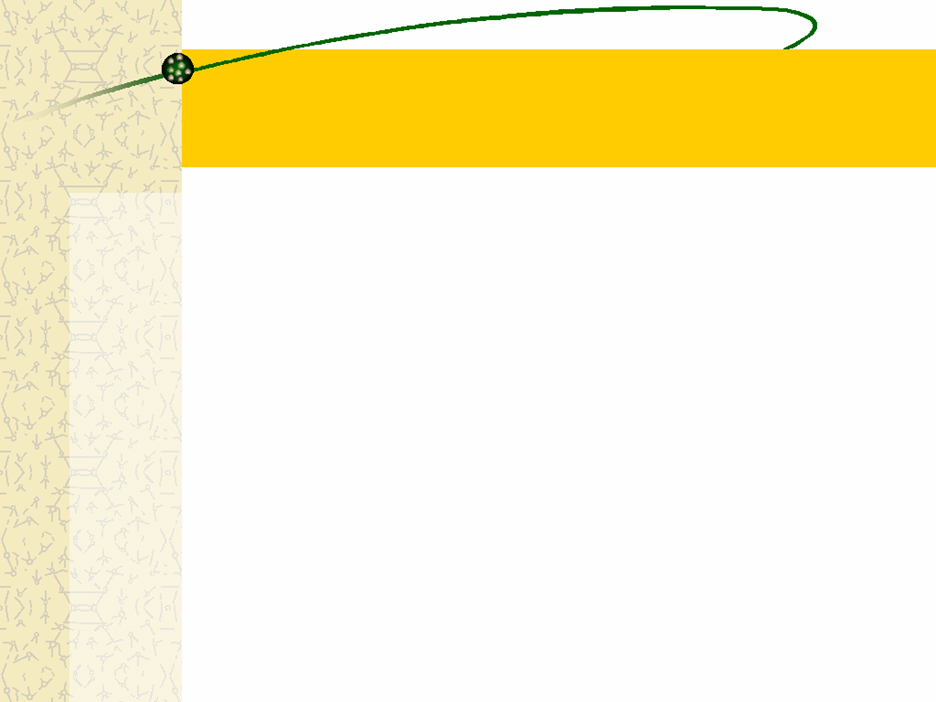 содержание
Формы организации обучения
детей дошкольного
 возраста 
конструированию
3 раздел.
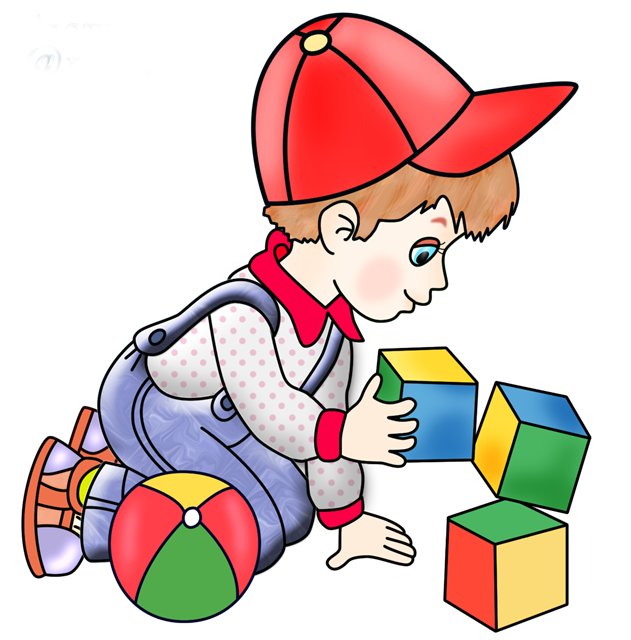 Формы организации обучения детей конструктивной деятельности
Конструирование по образцу
Конструирование по условиям
Конструирование по замыслу
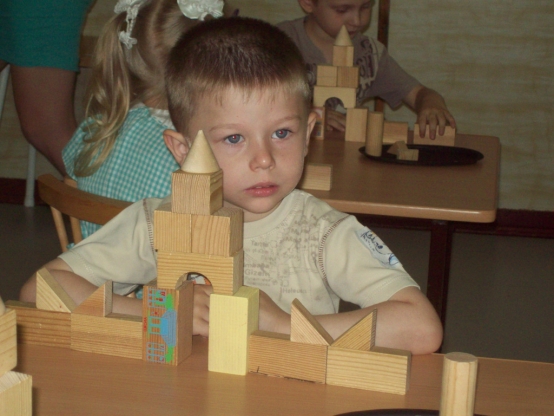 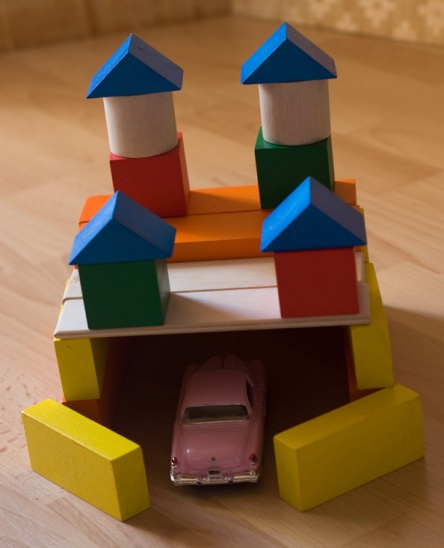 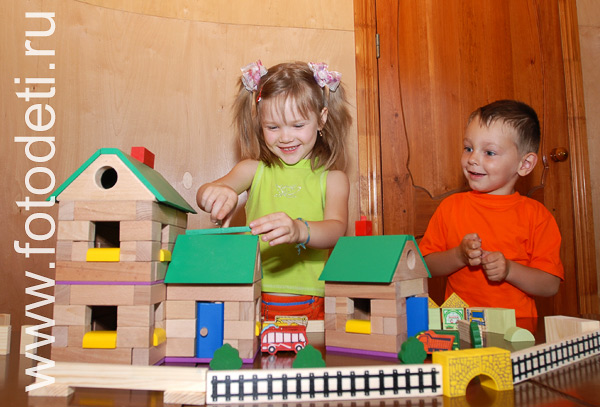 15
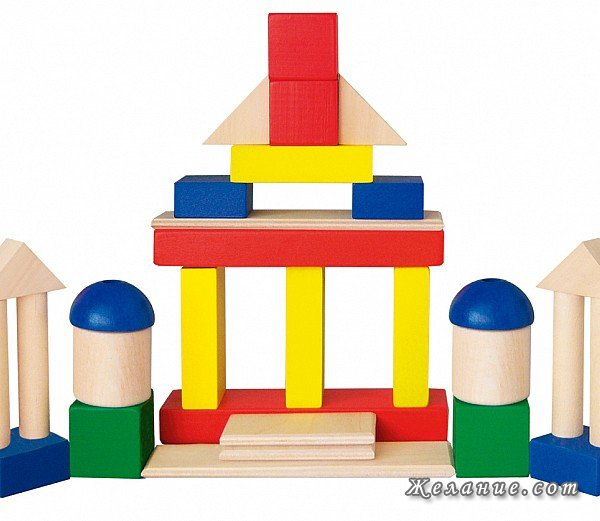 конструирование 
по образцу
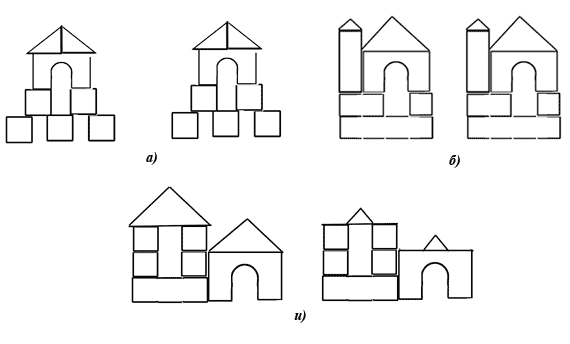 16
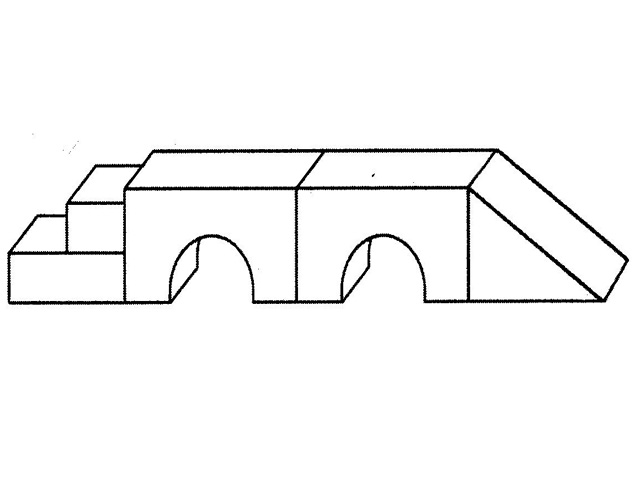 конструирование 
по модели
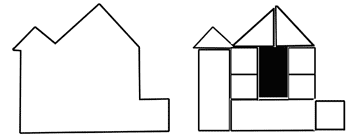 17
конструирование по простейшим чертежам и наглядным схемам
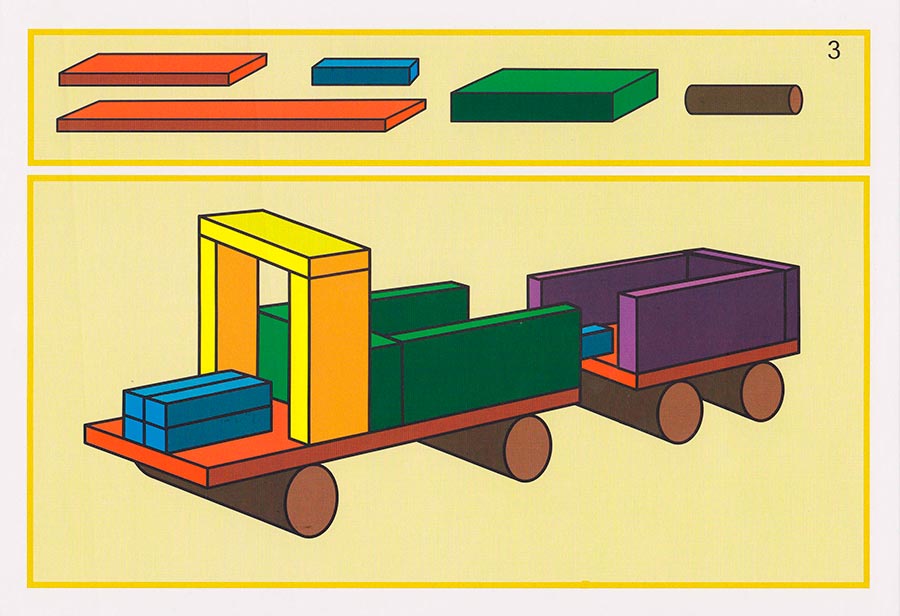 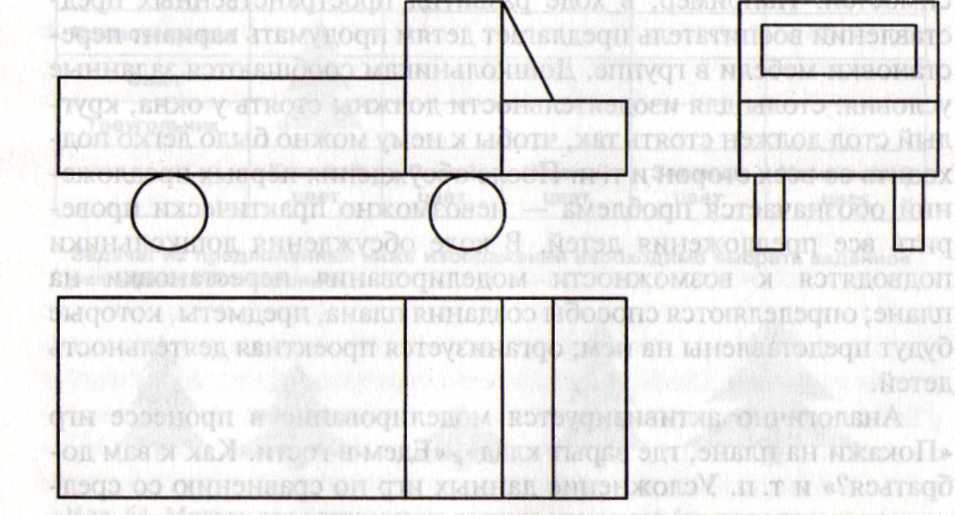 18
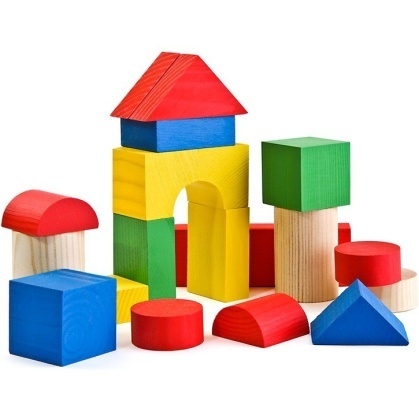 конструирование 
по условиям
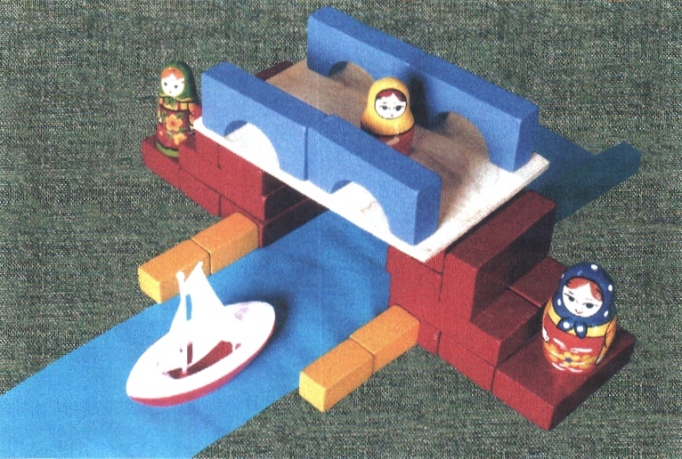 19
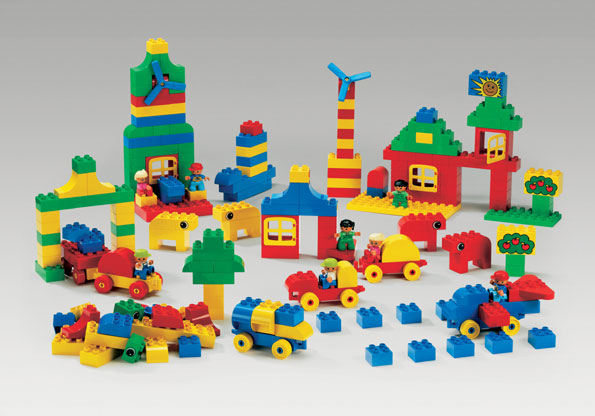 конструирование 
по замыслу
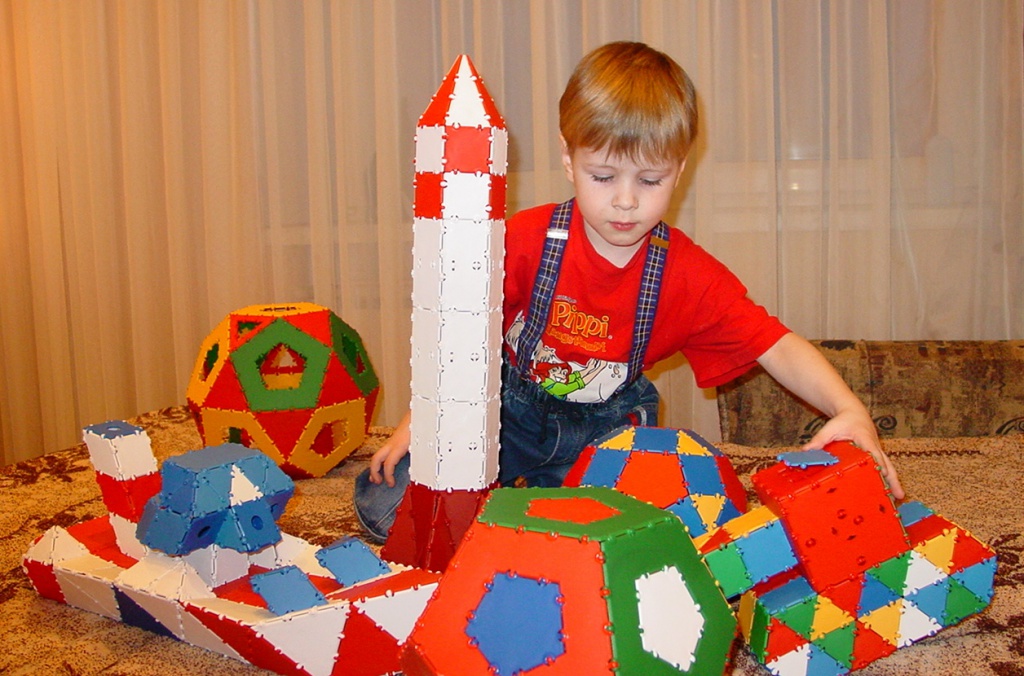 20
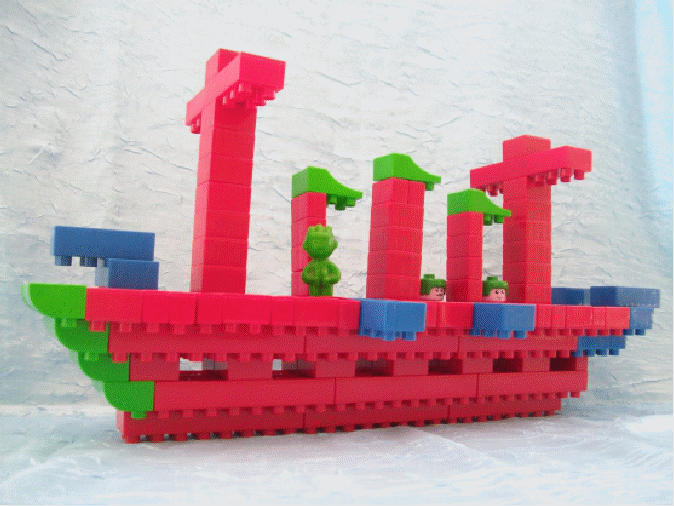 конструирование 
по теме
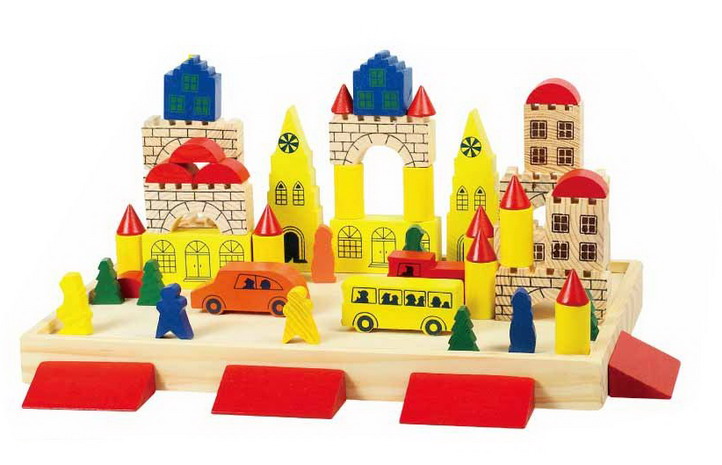 21
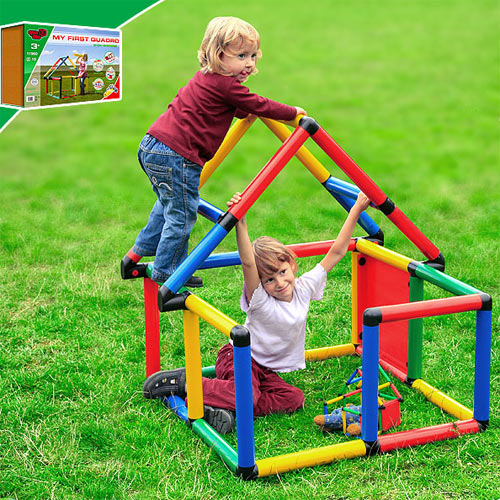 Каркасное конструирование
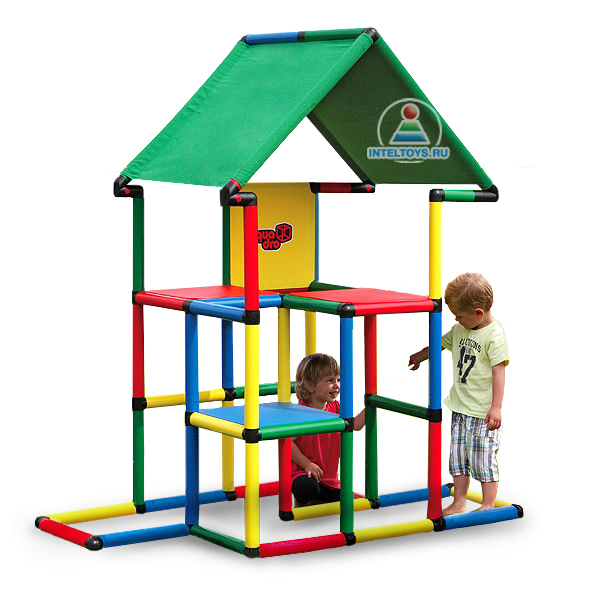 22
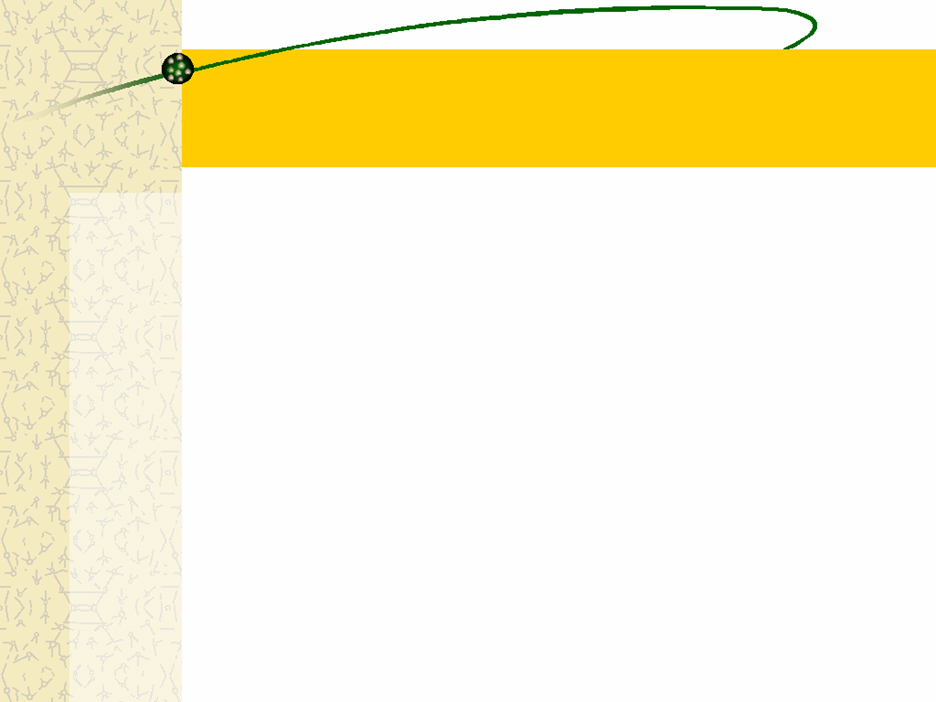 содержание
Основные приемы
 обучения
конструированию
4 раздел.
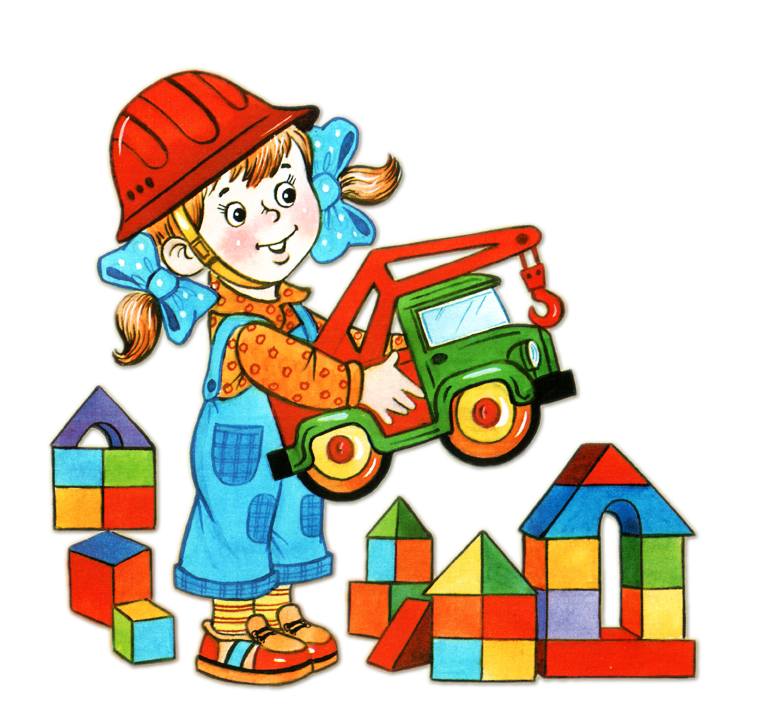 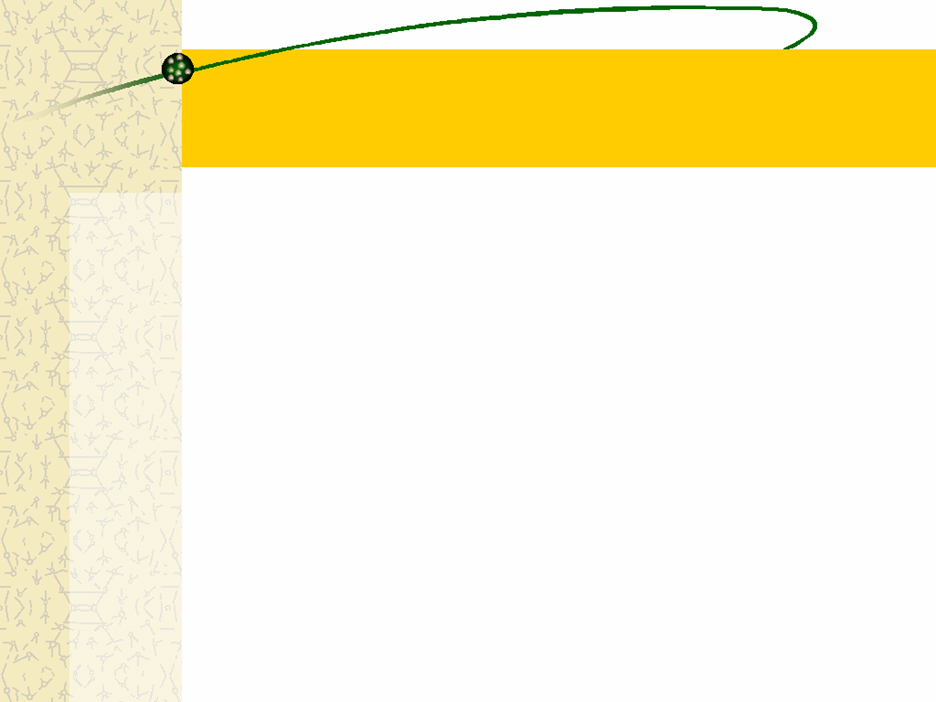 содержание
Способы поддержки
 детской 
инициативы
5 раздел.
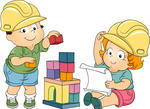 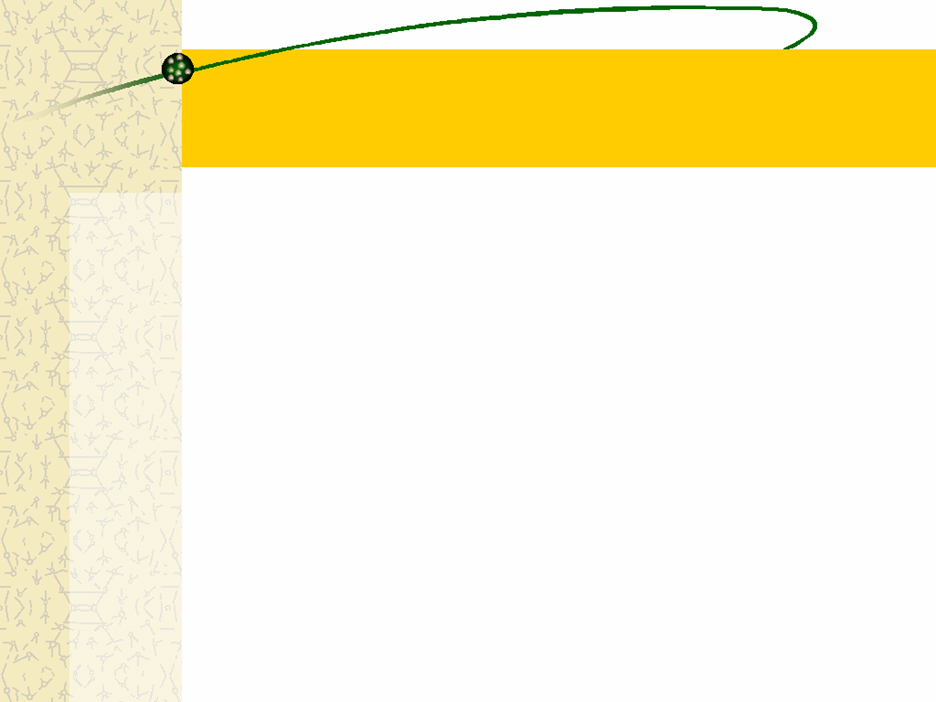 Используемая литература
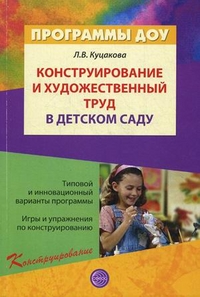 Куцакова  Л.В. Конструирование                                                и художественный труд в детском саду. –                      М.: «Сфера», 2014 – 240.
Лыкова И.А. Конструирование в детском                 саду. М.: «Цветной мир»,  2015 - 144 с.
3. Парамонова Л.А. Теория и методика                      творческого конструирования в детском 
саду. - М.: «Академия», 2002.-192 с.
4. Парамонова Л.А. Детское творческое конструирование. – М.: «Карапуз», 1999.
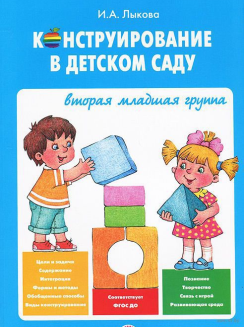 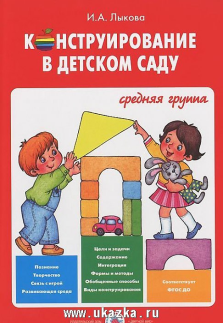 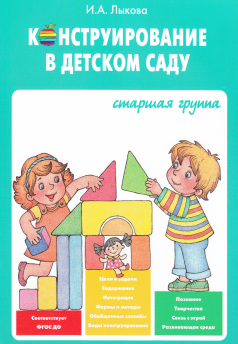 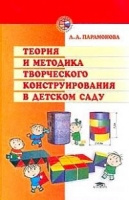 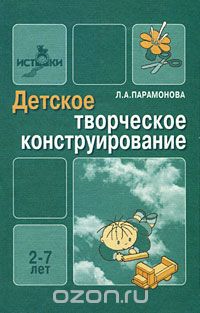 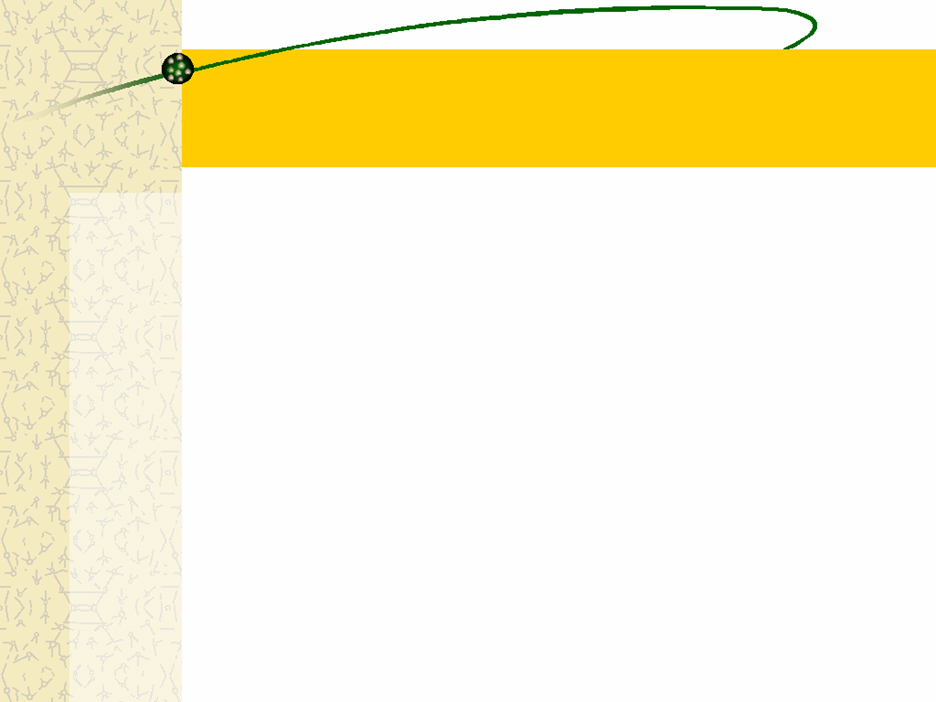 Приложение
Значение конструирования в развитии 
детей дошкольного возраста.
Памятка «Формы организации обучения детей дошкольного возраста                       техническому конструированию                                                                               в разных возрастных группах».
«Содержание конструирования 
в возрастных группах».
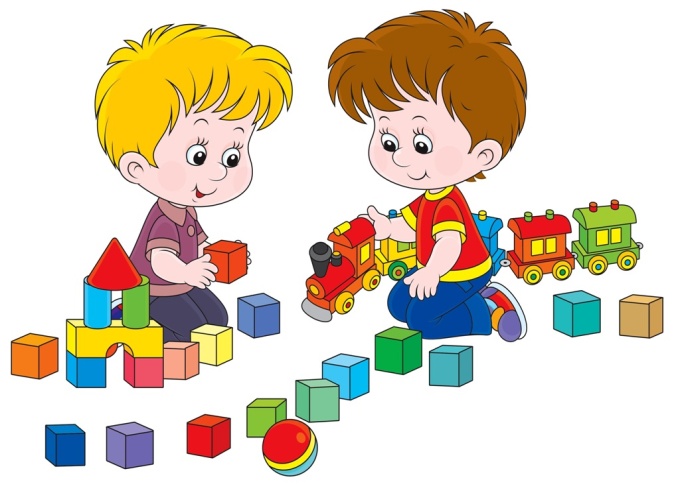 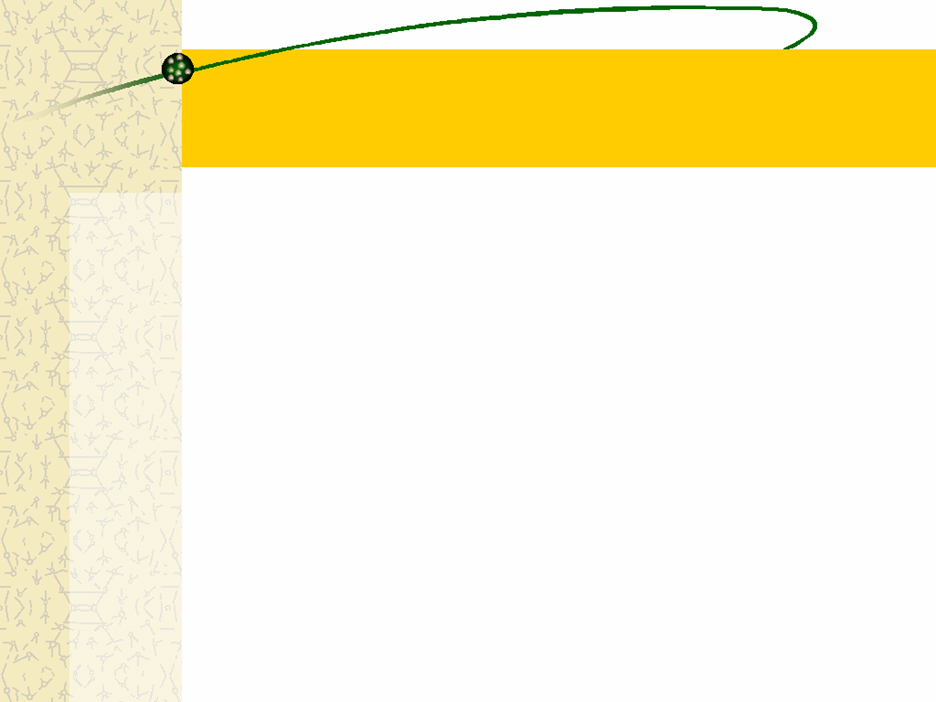 ОГБОУ ДПО «Костромской областной институт развития образования»
Успехов вам, уважаемые коллеги, и удачи в открытии новых знаний и расширении собственных горизонтов познаний!

С пожеланием, Раева 
Валентина Вячеславовна